زبان تخصصی فیزیک
English For Students of Physics
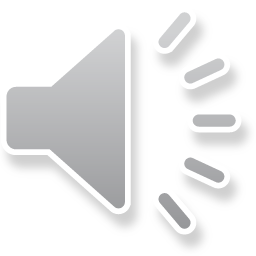 Applications of Lasers
صفحه 73 الی 74 کتابتان را باز کنید و من از روی آن برای شما میخوانم لغاتی را که نمیدانید یاد داشت کرده و سعی کنید 
معنای علمی  آنرا بیابید.  در ادامه به سئوالات مرتبط این بخش در:
:B قسمت :   
را پاسخ دهید؟